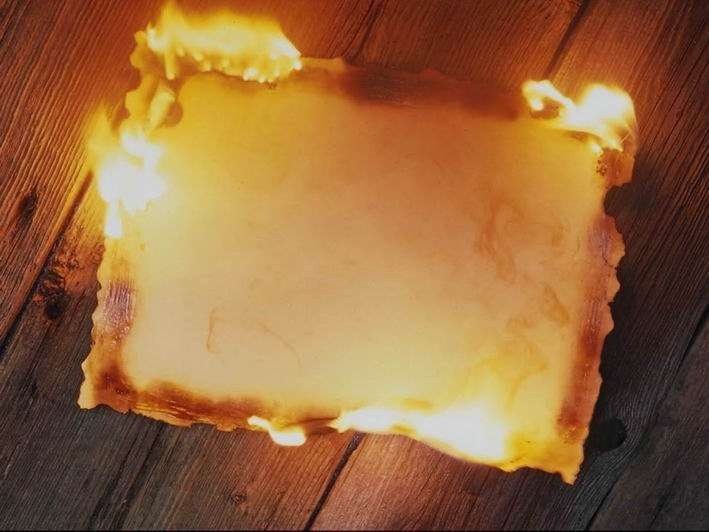 Занятие для детей подготовительной группы по теме:
«С огнём не играйте! С огнём не шалите!
Здоровье и жизни свои берегите!»
Автор – составитель: воспитатель МБДОУ ДСКВ №6 «Колосок»
Глушко Елена Фёдоровна
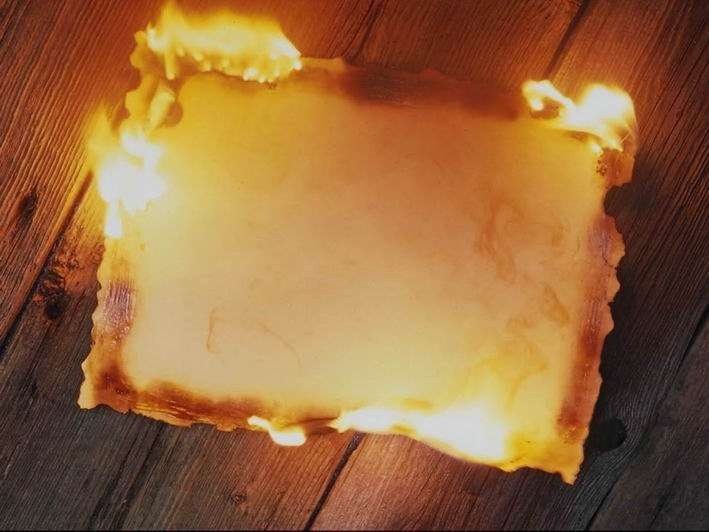 С давних сказочных времён
Служит людям верно
Старый дедушка ОГОНЬ – 
Труженик примерный!
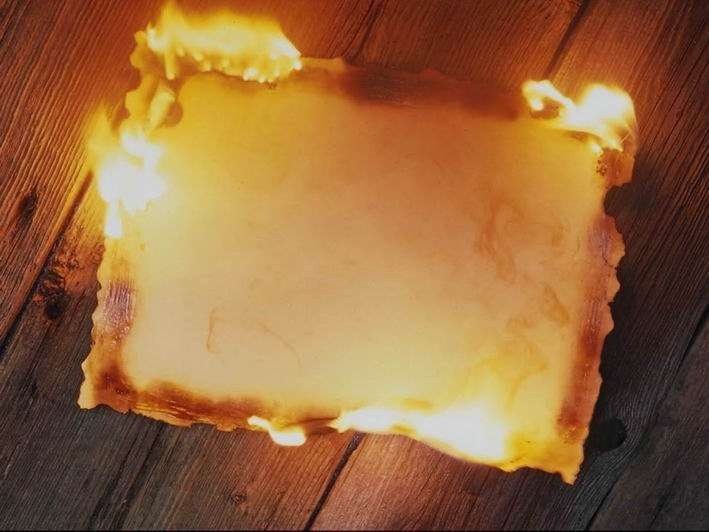 Я «ОГОНЬ» – волшебник добрый,
Помогаю всем всегда!
Хоть хвалиться неудобно,
Без меня вам всем – беда!
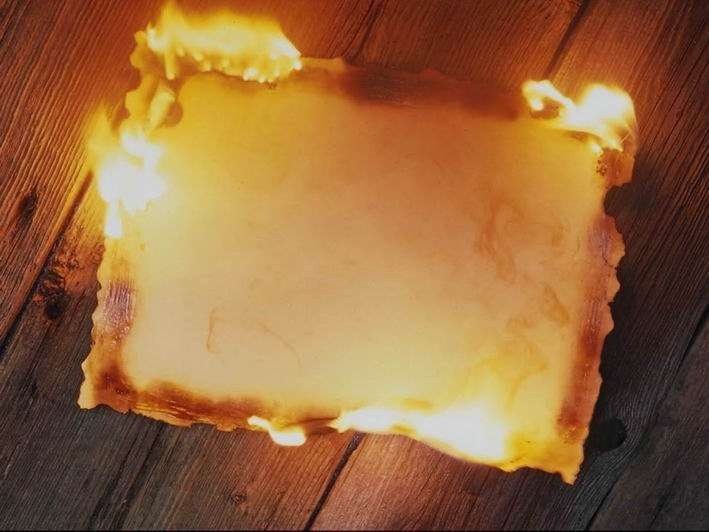 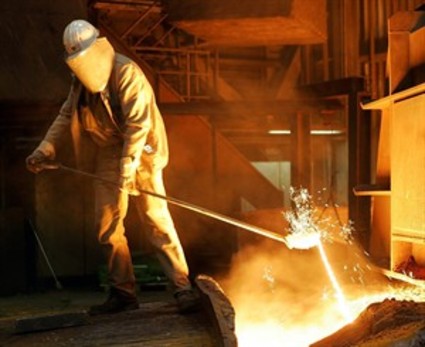 СТАЛЕВАР
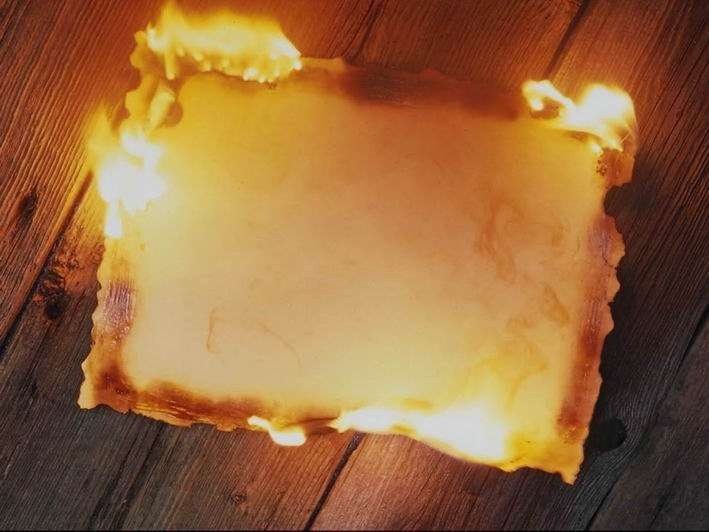 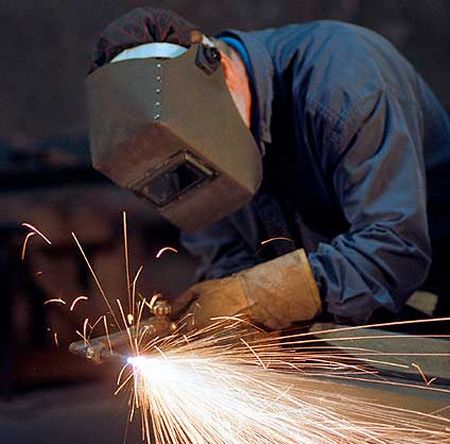 СВАРЩИК
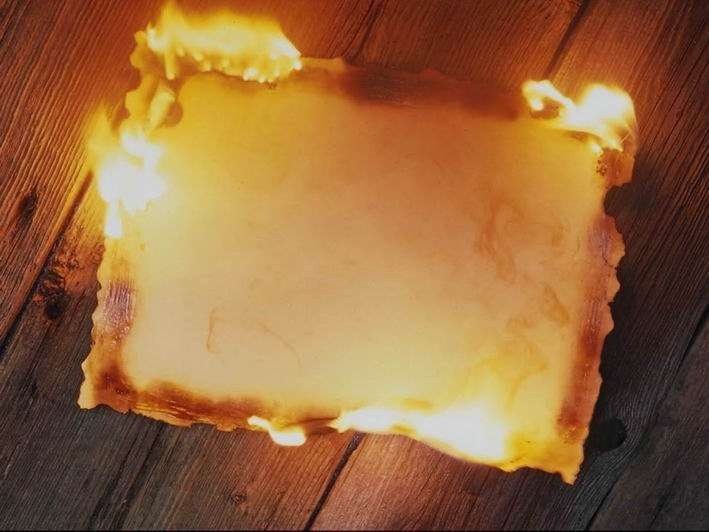 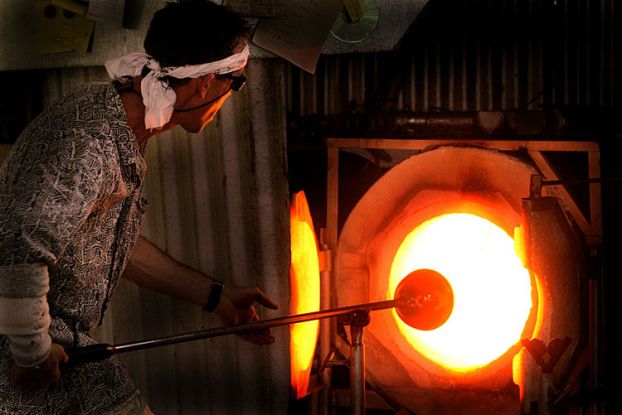 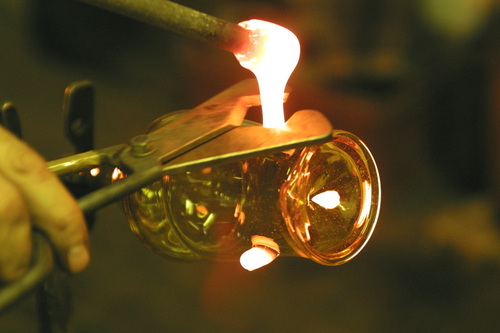 СТЕКЛОДУВ
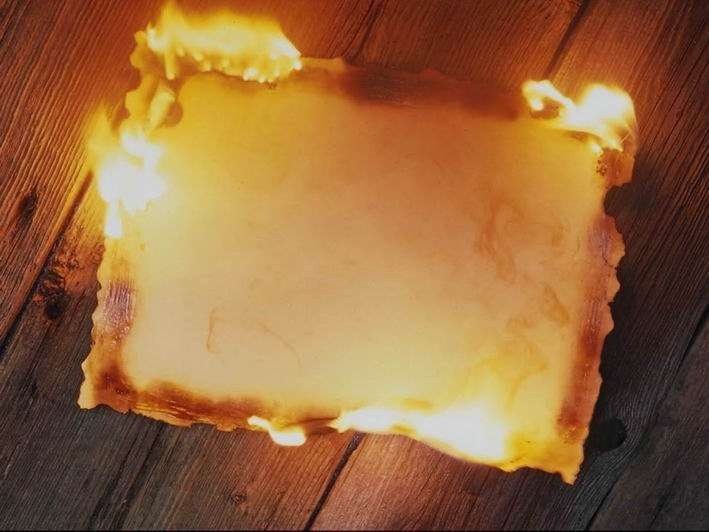 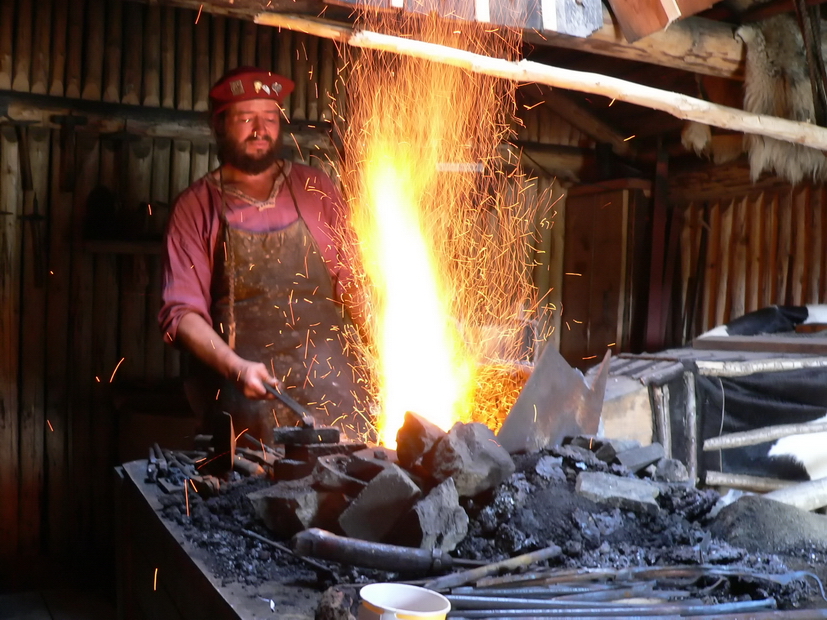 КУЗНЕЦ
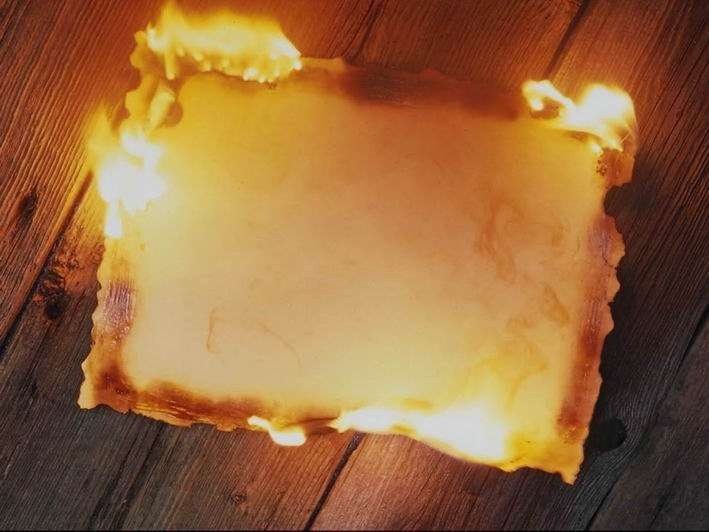 1.Он красив и ярко – красен, но он жгуч, горяч, опасен.
Огонь
2.Маленький конёк, вместо гривы – огонёк.
Спички
3.Мчится кран со стрелой на большой машине, чтоб смогла пожар любой погасить машина.
Пожарная машина
4.Если дым валит клубами, пламя бьётся языками, и огонь везде, и жар – это бедствие …
Пожар
5.Он даёт тепло и свет, с ним шутить не надо, нет!
Огонь
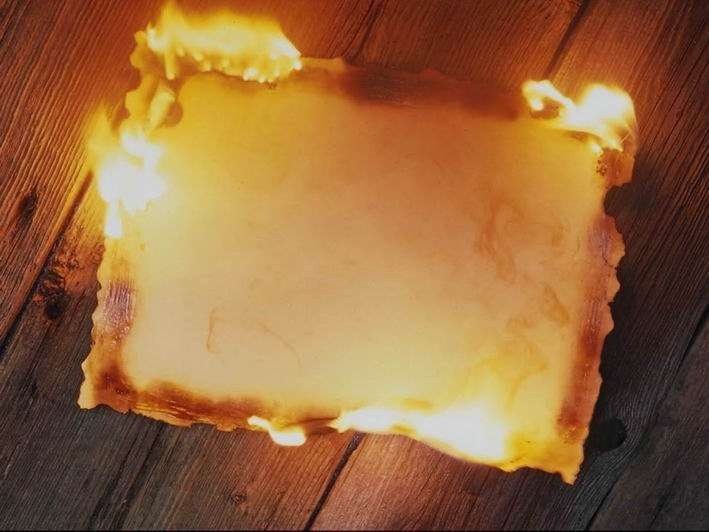 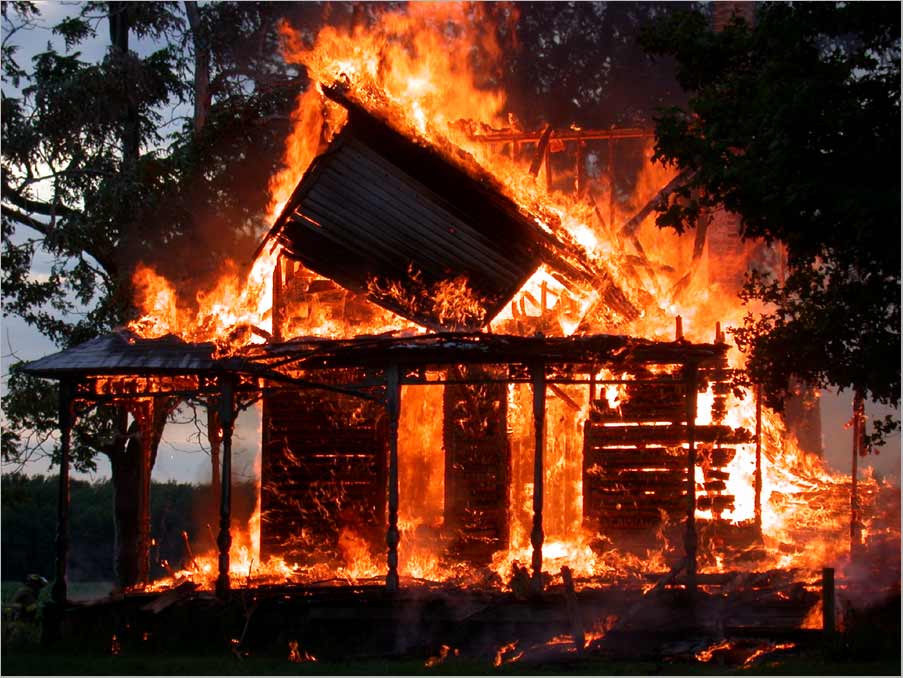 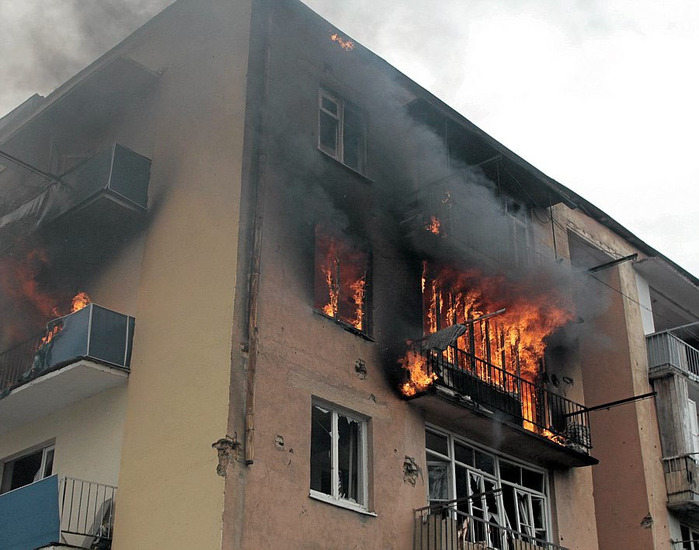 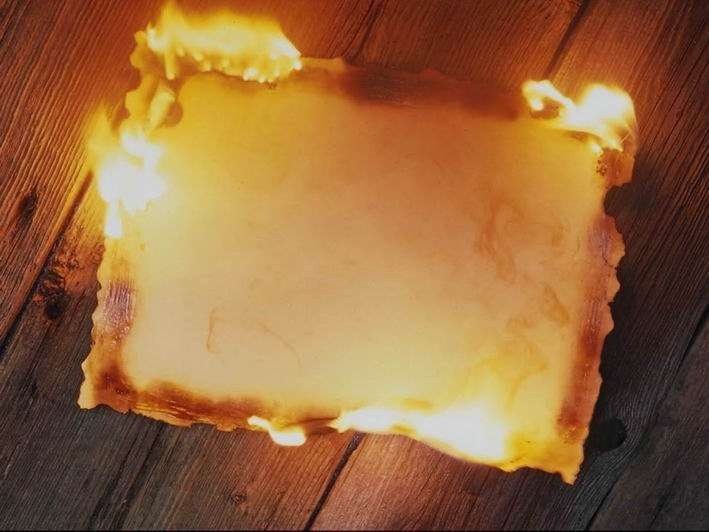 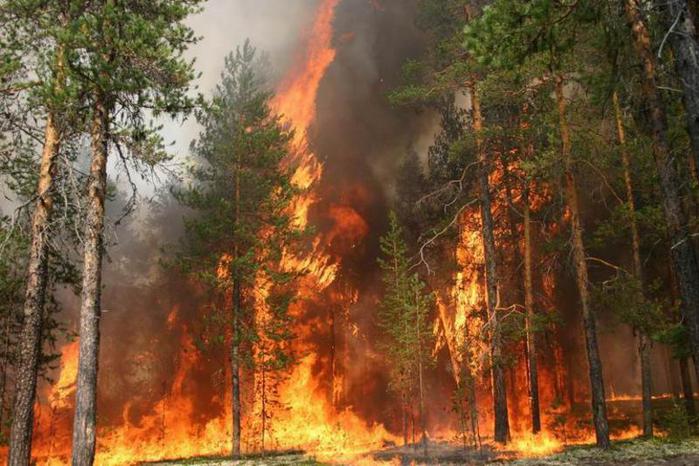 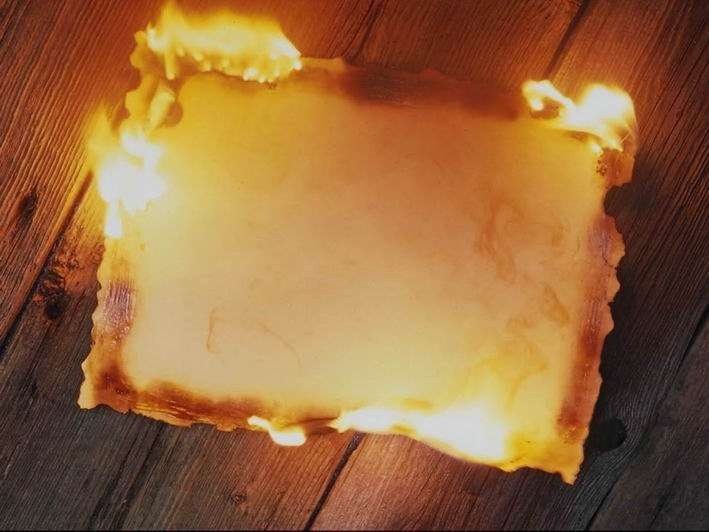 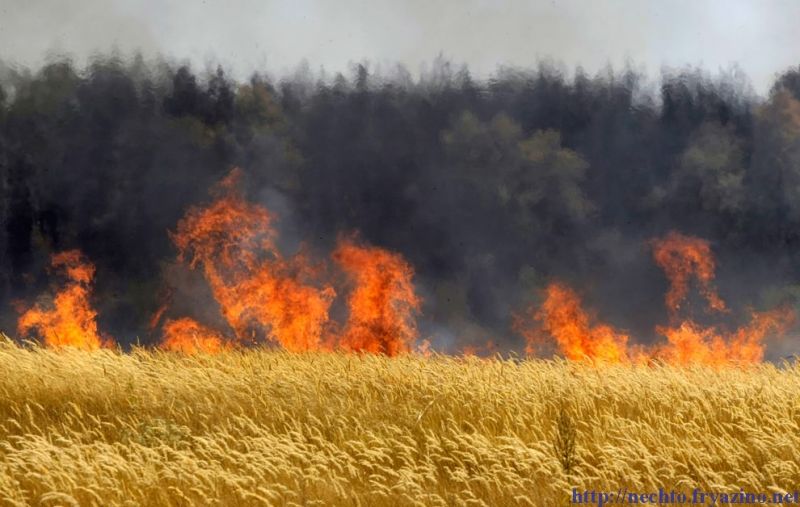 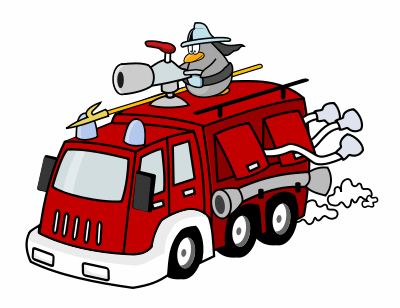 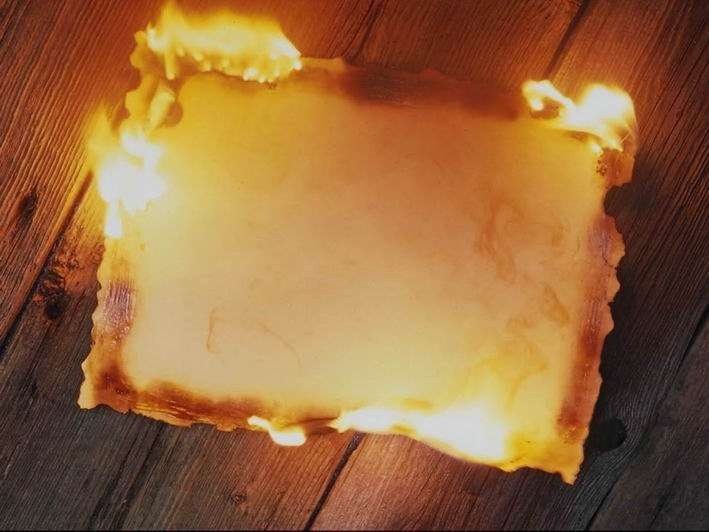 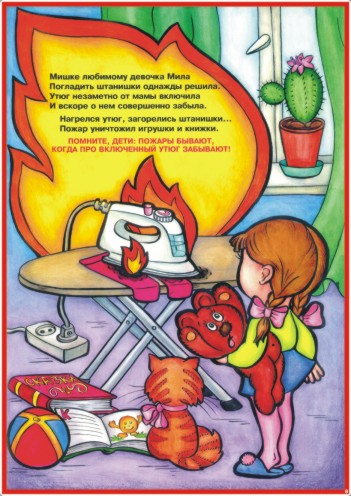 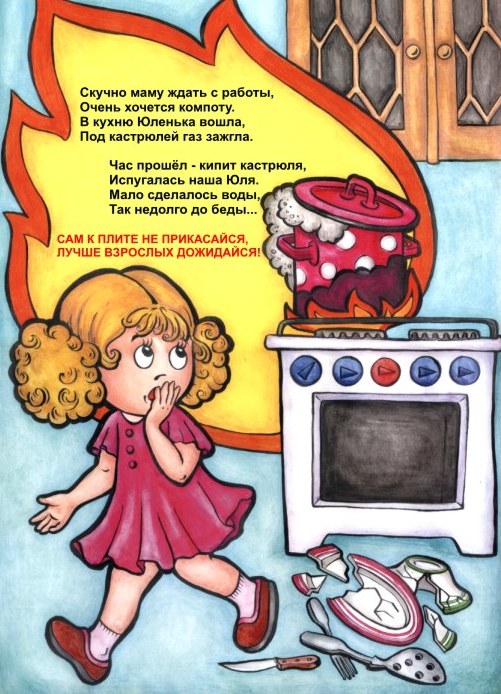 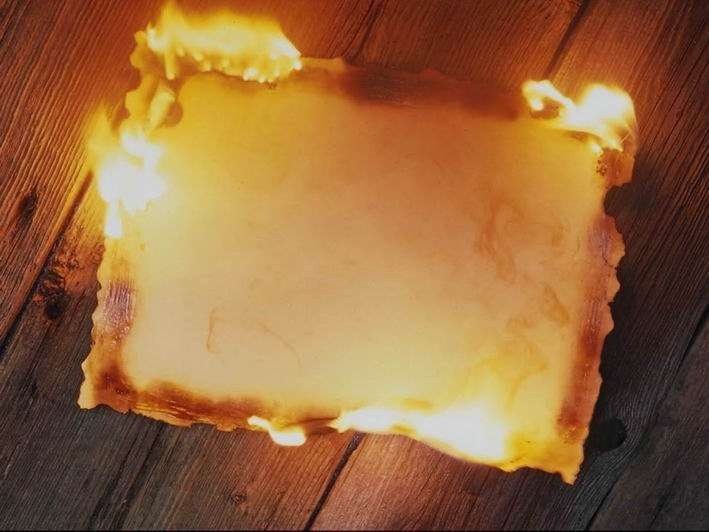 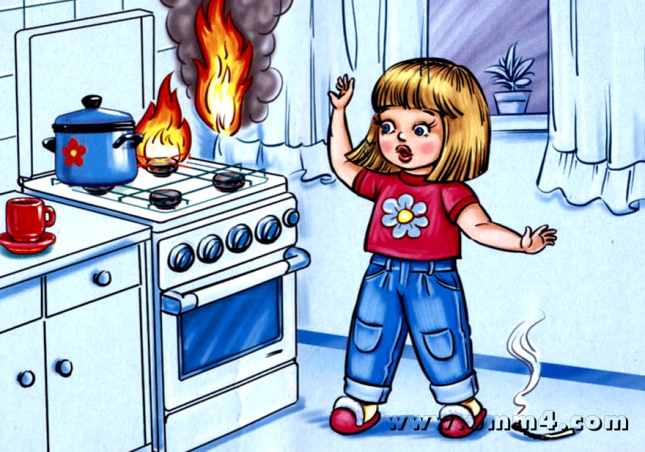 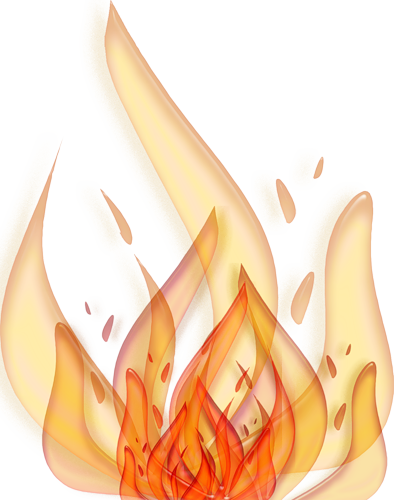 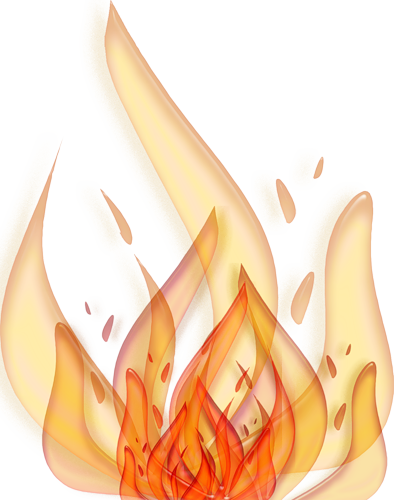 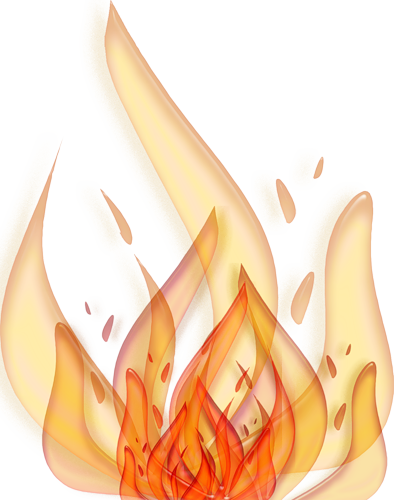 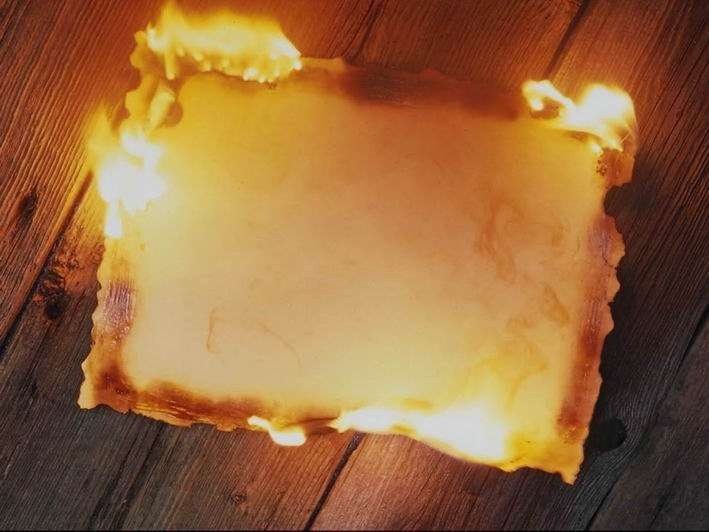 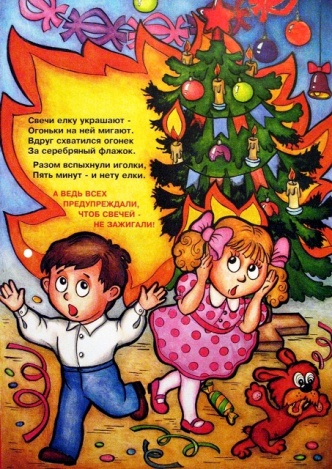 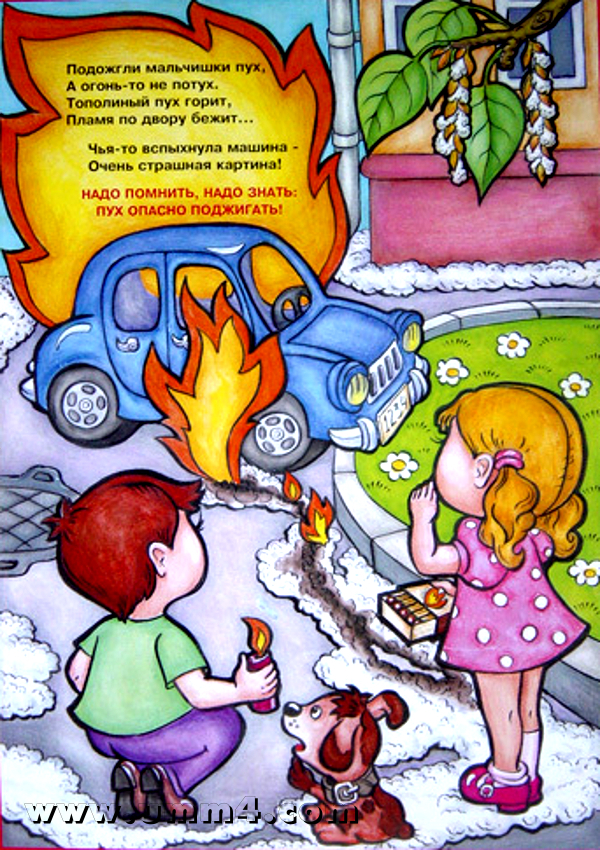 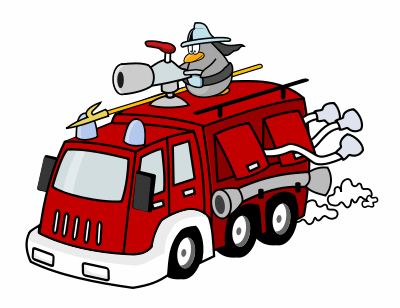 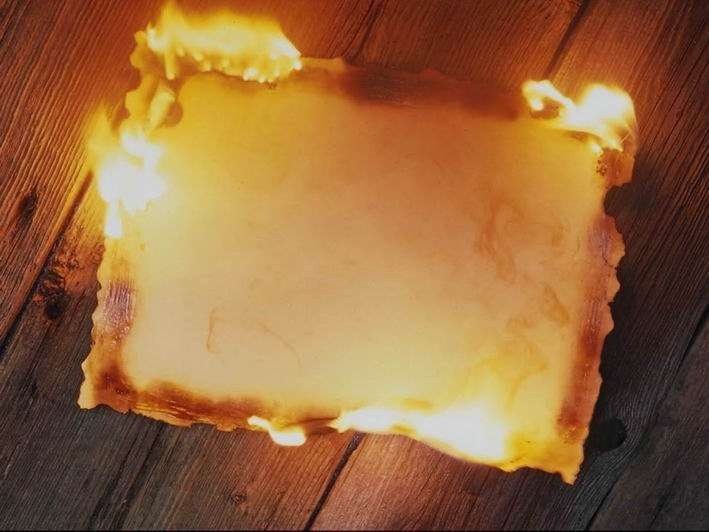 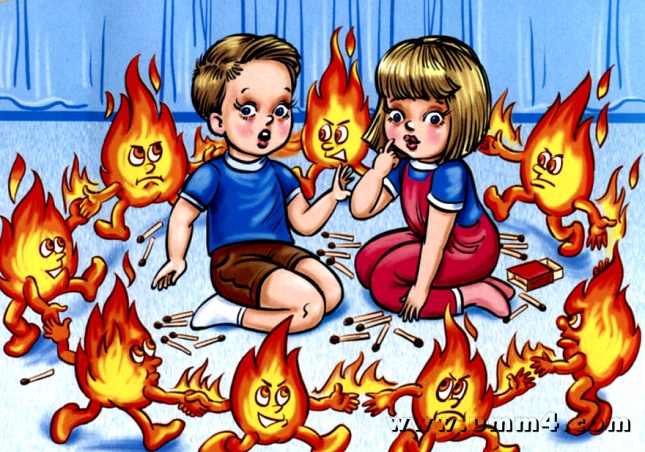 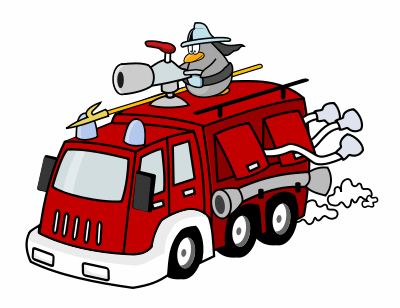 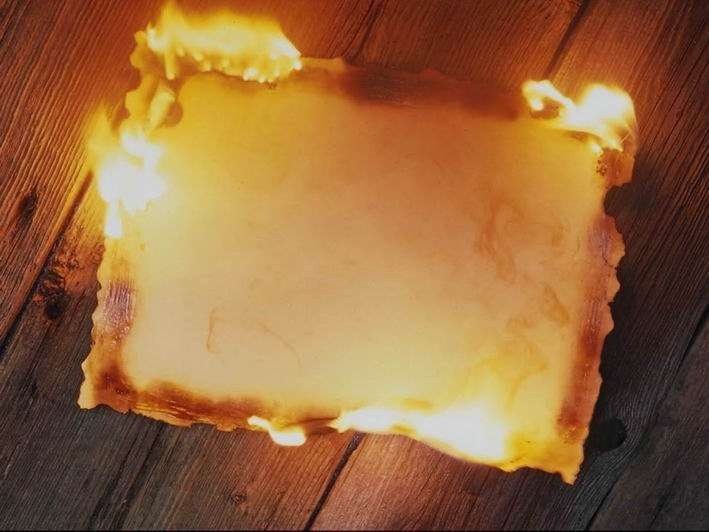 Если близко телефон
И тебе доступен он,
Нужно 01 набрать
И быстрей пожарных звать!
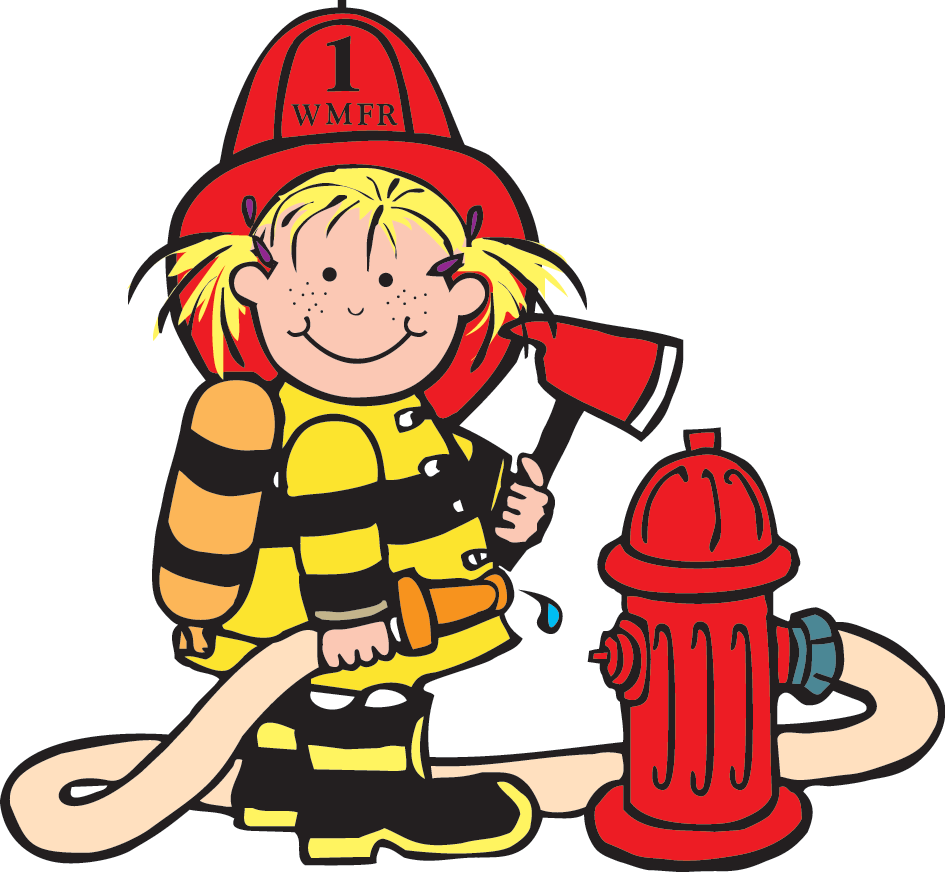 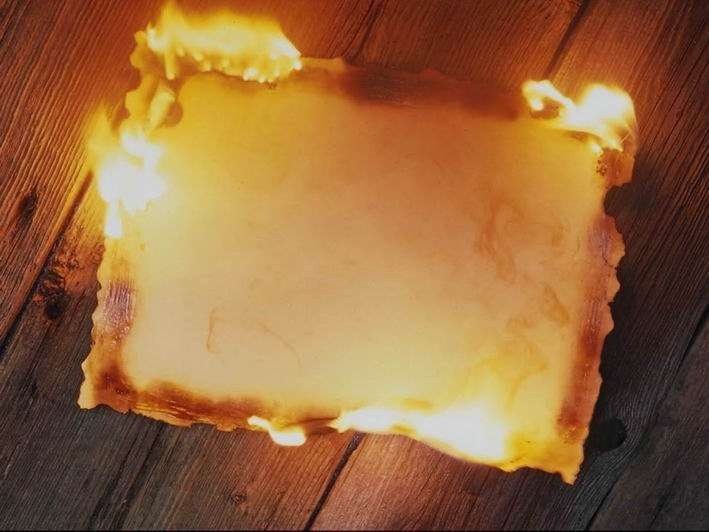 Чтоб пламя моё лишь светило и грело.
Со мной обращаться нужно очень умело.
С огнём не играйте! С огнём не шалите!
Здоровье и жизни свои берегите!
Характер  горяч  мой, 
скажу не на шутку.
Могу разгореться в одну я минутку.
Но другом я буду, согреть я сумею
Тех, кто с огнём обращаться умеет.
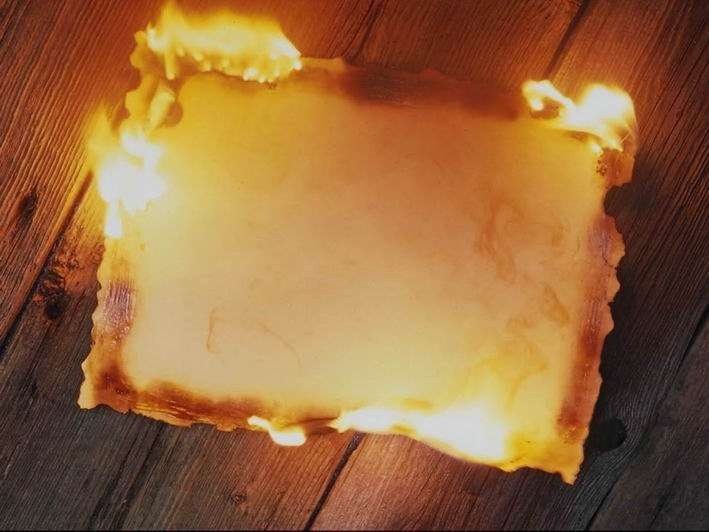 Ресурсы:
http://images.yandex.ru
http://www.scenaristika.ru
http://www.spas-extreme.ru